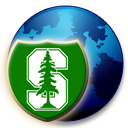 CS251 Fall 2022
(cs251.stanford.edu)
Using zk-SNARKs for Privacy on the Blockchain
Dan Boneh
The need for privacy in the financial system
Supply chain privacy:
A manufacturer does not want to reveal how much it pays its supplier for parts.
Payment privacy:
A company that pays its employees in crypto wants to keep list of employees and salaries private.
Endusers need privacy for rent, donations, purchases
Business logic privacy:   Can the code of a smart contract be private?
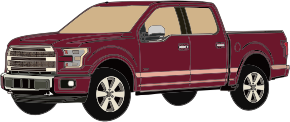 Previous lecture
Neither Bitcoin nor Ethereum are private
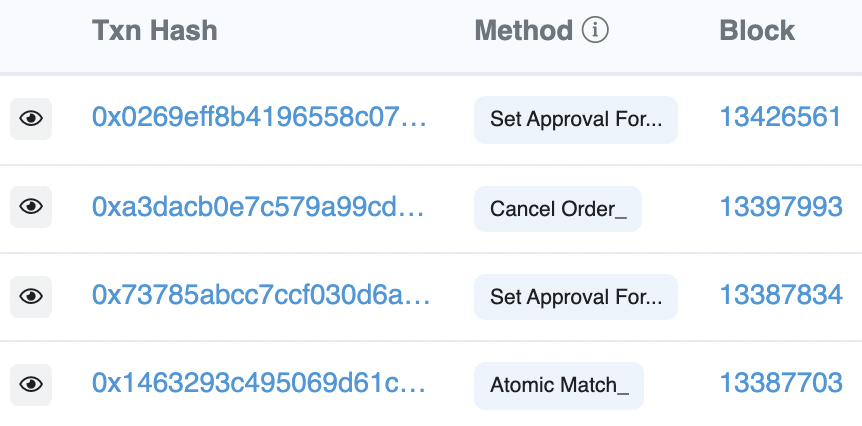 etherscan.io:
This lecture:  general tools for privacy on the blockchain
Address 0x1654b0c3f62902d7A86237…
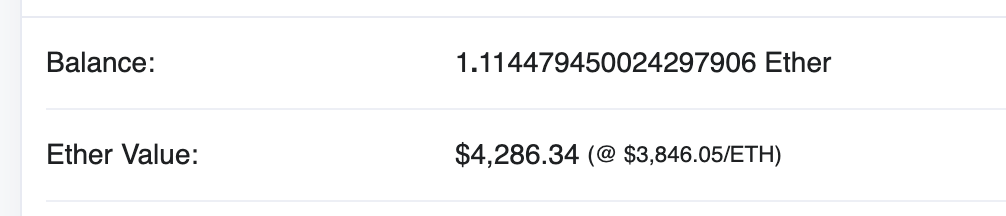 What is a zk-SNARK?
Succinct zero knowledge proofs:an important tool for privacy on the blockchain
What is a zk-SNARK ?      (intuition)
zk-SNARK:  Blockchain Applications
Private Tx on a public blockchain:
Tornado cash,  Zcash,  IronFish
Private Dapps:  Aleo
Compliance:
Proving that a private Tx are in compliance with banking laws
Proving solvency in zero-knowledge
Scalability:   privacy in a zk-SNARK Rollup  (next week)
Bridging between blockchains:  zkBridge
Review: arithmetic circuits
Interesting arithmetic circuits
Examples:
Chash(h, m):   outputs 0 if   SHA256(m) = h ,   and ≠0 otherwise
	Chash(h, m) = (h – SHA256(m))  ,		|Chash| ≈ 20K gates
Csig(pk, m, σ):	outputs  0  if σ is a valid ECDSA signature 		on m with respect to pk
[Speaker Notes: WRITE:   and   m_i (1– m_i) = 0   for all  i=1,…,256]
(preprocessing)  NARK:  Non-interactive ARgument of Knowledge
Prover
Verifier
accept or reject
[Speaker Notes: Knowledge is stronger the soundness.]
(preprocessing)  NARK:  Non-interactive ARgument of Knowledge
NARK:  requirements  (informal)
accept or reject
SNARK: a Succinct ARgument of Knowledge
short “summary” of circuit
SNARK: a Succinct ARgument of Knowledge
SNARK:	(S, P, V) is complete,  knowledge sound,  and  succinct
zk-SNARK:	(S, P, V) is a SNARK and is zero knowledge
The trivial SNARK is not a SNARK
Types of preprocessing Setup
random bits
better
no secret data from prover
one-time
Significant progress in recent years  (partial list)
(for a circuit with 220 gates)
[Speaker Notes: no trusted setup:   log-size proof.       but shorter  Sp.]
Significant progress in recent years  (partial list)
⋮
⋮
(for a circuit with 220 gates)
[Speaker Notes: no trusted setup:   log-size proof.       but shorter  Sp.]
Significant progress in recent years  (partial list)
⋮
⋮
(for a circuit with 220 gates)
[Speaker Notes: no trusted setup:   log-size proof.       but shorter  Sp.]
How to define “knowledge soundness”and “zero knowledge”?
Definitions:  (1) knowledge sound
P
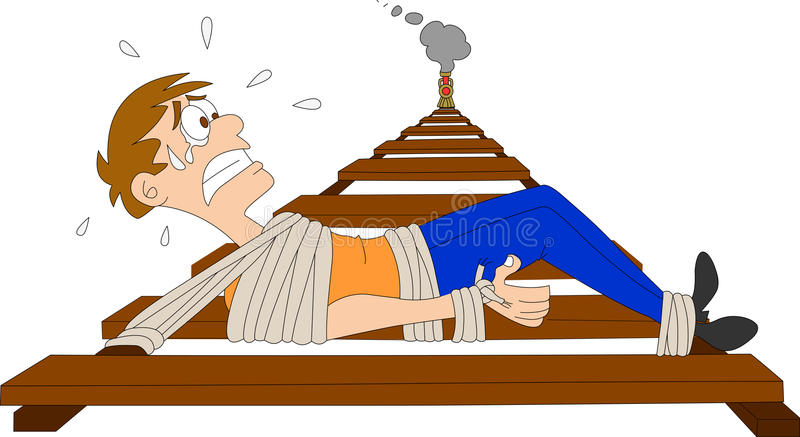 Definitions:  (1) knowledge sound
Definitions:  (2) Zero knowledge
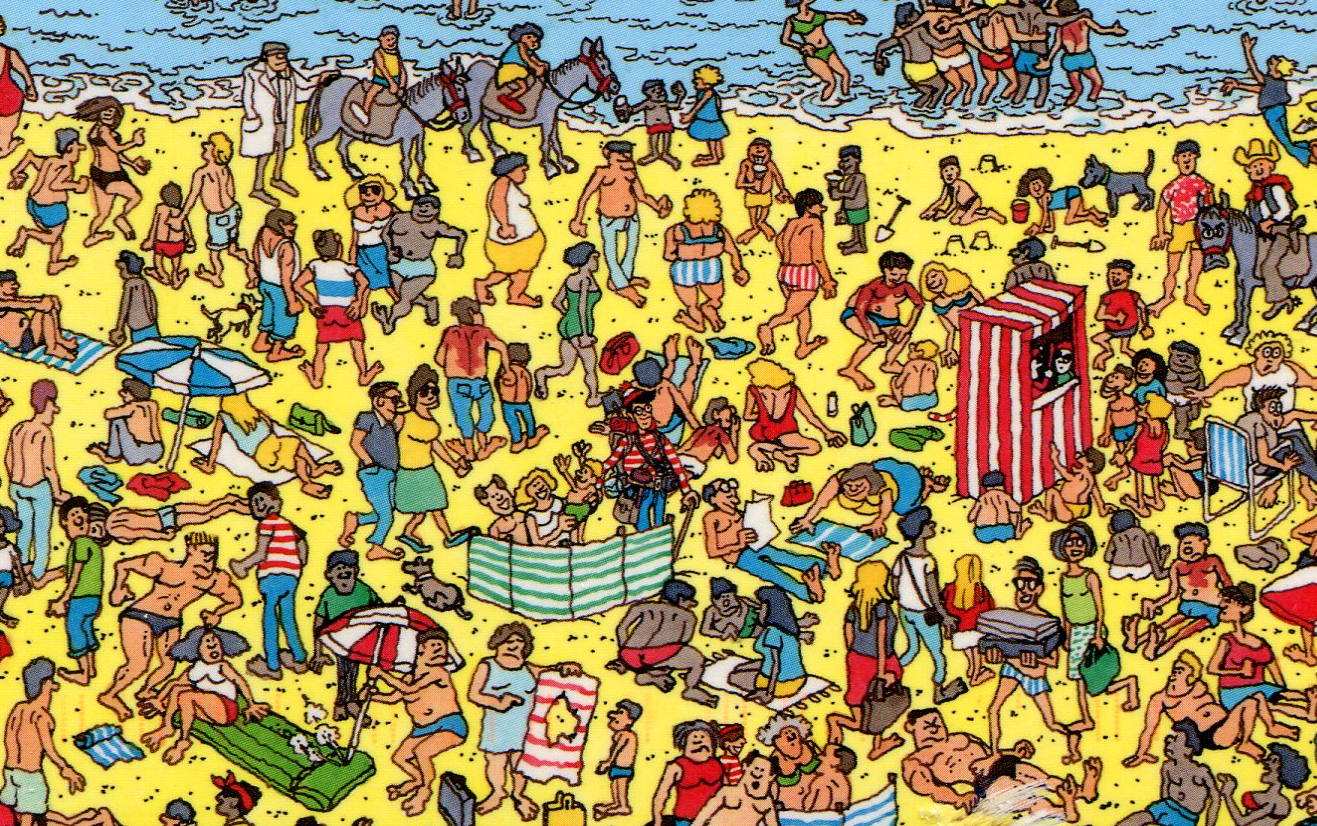 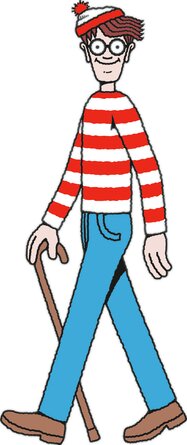 Where isWaldo?
Definitions:  (2) Zero knowledge
A story about the lady sipping tea
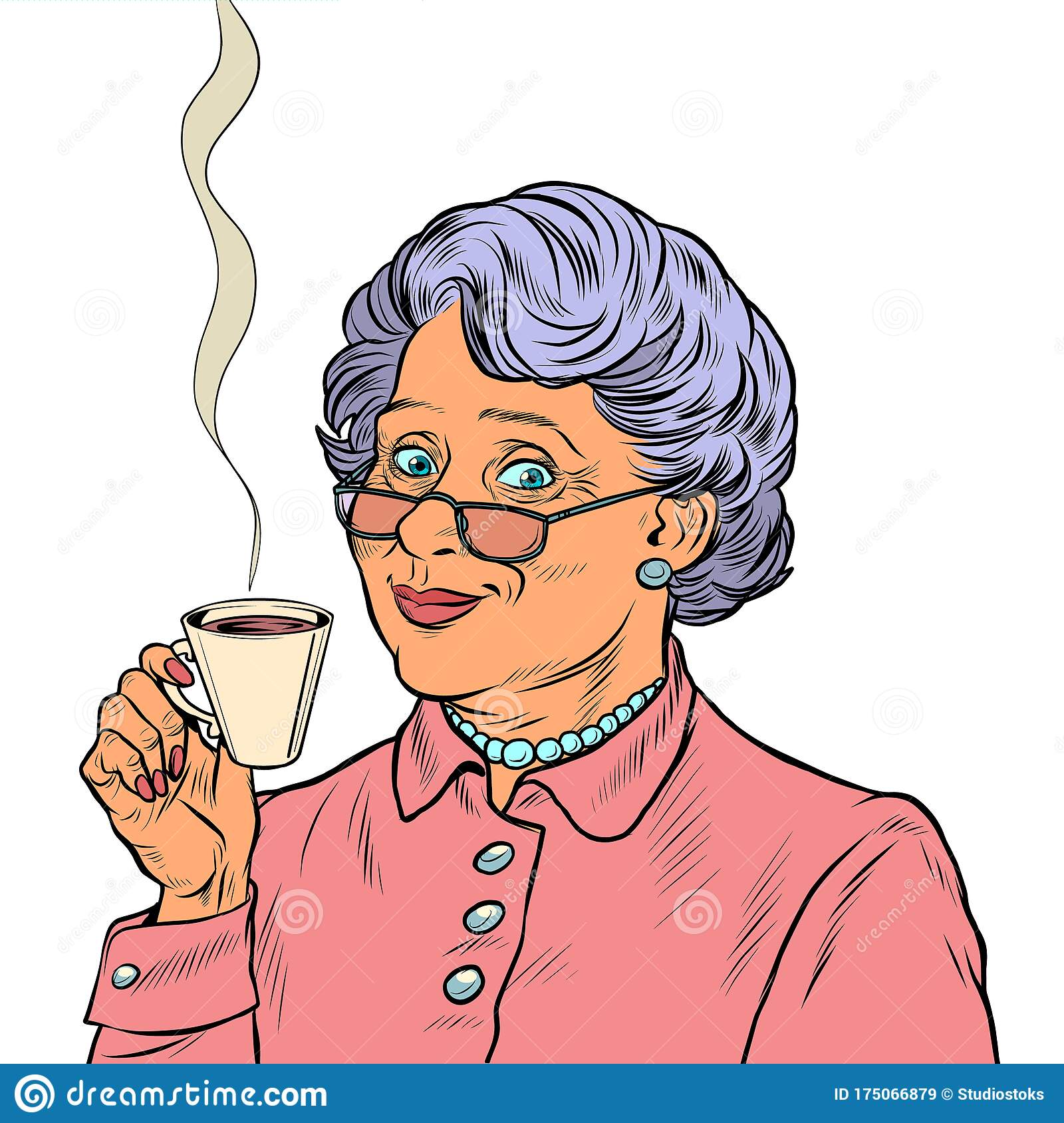 Definitions:  (2) Zero knowledge (simplified)
[Speaker Notes: Honest verifier because we are assuming S is honest  (treating S as part o the verifier).
Note:  this definition means that (Sp, Sv) are only good for a single proof.   The correct definition gives (Sp, Sv) as input to Sim, but then it is not clear what is Sim’s advantage.   Sim can program the random oracle, but we are not at a point where we can explain that.]
Definitions:  (2) Zero knowledge (simplified)
[Speaker Notes: Honest verifier because we are assuming S is honest  (treating S as part o the verifier)]
How to build a zk-SNARK?
Recall:  prover generates a short proof that is fast to verify

How to build a zk-SNARK ??
Next lecture
Tornado cash:   a zk-based mixer
Launched on the Ethereum blockchain on May 2020  (v2)
Tornado Cash:  a ZK-mixer
A common denomination (1000 DAI) is needed to prevent linkingAlice to her fresh address using the deposit/withdrawal amount
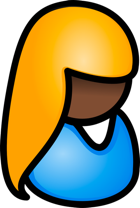 NFT
market
1000 DAI
???
MIX
1000 DAI
account
buy NFT
privately
1000 DAI
fresh
address
(1000 DAI)
1000 DAI
Tornado.cash
contract
[Speaker Notes: If Alice deposits and withdraws  1547.3 DAI  then that creates a link between the deposit and the withdrawal events.]
The tornado cash contract   (simplified)
CRHF
H1, H2:  R ⇾ {0,1}256
Treasury:  300 DAI
100 DAI pool:
   each coin = 100 DAI
nf1
coins
Merkle
root
CoinsMerkleroot
nf2
(32 bytes)
Currently:
three coins in pool
contract has 300 DAI
two nullifiers stored
next = 4
tree of
height 20
(220 leaves)
nullifiers
contract state
C1  C2  C3  0   0 … 0
public list of coins
explicit list:
one entry per spent coin
Tornado cash: deposit     (simplified)
H1, H2:  R ⇾ {0,1}256
Treasury:  300 DAI
100 DAI pool:
   each coin = 100 DAI
CoinsMerkleroot
nf1
coins
Merkle
root
nf2
100 DAI
 C4 , MerkleProof(4)
Alice deposits 100 DAI:
tree of
height 20
(220 leaves)
(32 bytes)
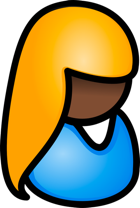 next = 4
C1  C2  C3  0   0 … 0
nullifiers
contract state
Build Merkle proof for leaf #4:
     MerkleProof(4)      (leaf=0)
choose random  k, r  in  R
set  C4 = H1(k, r)
public list of coins
explicit list:
one entry per spent coin
[Speaker Notes: Note:  one Tx per block.   Alice needs to know what leaf her coin will occupy.]
Tornado cash: deposit     (simplified)
H1, H2:  R ⇾ {0,1}256
coins
Merkle
root
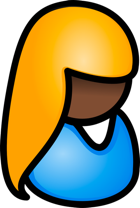 CoinsMerkleroot
(32 bytes)
tree of
height 20
(220 leaves)
next = 4
C1  C2  C3  0   0 … 0
Tornado contract
public list of coins
Tornado cash: deposit     (simplified)
H1, H2:  R ⇾ {0,1}256
coins
Merkle
root
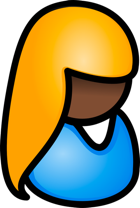 updatedMerkleroot
(32 bytes)
tree of
height 20
(220 leaves)
next = 4
C1  C2  C3  C4  0 … 0
Tornado contract
public list of coins
Tornado cash: deposit     (simplified)
Treasury:  400 DAI
100 DAI pool:
   each coin = 100 DAI
nf1
updated
Merkle
root
updatedMerkleroot
nf2
100 DAI
C4 , MerkleProof(4)
Alice deposits 100 DAI:
(32 bytes)
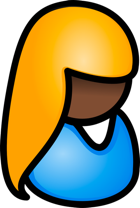 next = 5
tree of
height 20
(220 leaves)
nullifiers
updated contract state
Every deposit:  new Coin added sequentially to tree
an observer sees whoowns which leaves
C1  C2  C3  C4  0 … 0
public list of coins
note:  (k, r)
Alice keeps secret(one note per coin)
[Speaker Notes: Observer:  Alice owns C4.]
Tornado cash: withdrawal     (simplified)
H1, H2:  R ⇾ {0,1}256
Treasury:  400 DAI
100 DAI pool:
   each coin = 100 DAI
nf1
coins
Merkle
root
nf2
Merkleroot
Withdraw coin #3to addr A:
(32 bytes)
next = 5
has note= (k’, r’)
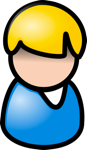 tree of
height 20
(220 leaves)
nullifiers
set  nf = H2(k’)
contract state
Bob proves “I have a note for some leaf in the coins tree, and its nullifier is nf”
C1  C2  C3  C4  0 … 0
(without revealing which coin)
public list of coins
[Speaker Notes: Bob does not reveal which coin is being spent.]
Tornado cash: withdrawal     (simplified)
H1, H2:  R ⇾ {0,1}256
Withdraw coin #3 to addr A:
has note= (k’, r’)
set  nf = H2(k’)
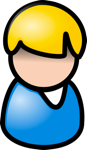 Merkleroot
tree of
height 20
(220 leaves)
C1  C2  C3  C4  0 … 0
(address A not used in Circuit)
[Speaker Notes: Bob proves “I know some leaf in the coins tree whose nullifier is nf”.  He does not which coin is being spent, which is why C3 is part of the secret witness.
Tornado uses Groth16.     Lava.cash (same thing on Solana) uses zk-STARKs.]
Tornado cash: withdrawal     (simplified)
H1, H2:  R ⇾ {0,1}256
Withdraw coin #3 to addr A:
has note= (k’, r’)
set  nf = H2(k’)
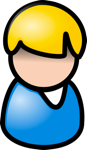 Merkleroot
tree of
height 20
(220 leaves)
C1  C2  C3  C4  0 … 0
[Speaker Notes: Bob proves “I know some leaf in the coins tree whose nullifier is nf”.  He does not which coin is being spent, which is why C3 is part of the secret witness.]
Tornado cash: withdrawal     (simplified)
H1, H2:  R ⇾ {0,1}256
Treasury:  400 DAI
100 DAI pool:
   each coin = 100 DAI
Merkleroot
nf1
coins
Merkle
root
Withdraw coin #3to addr A:
nf2
(32 bytes)
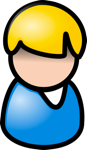 next = 5
Bob’s ID and coin C3are not revealed
tree of
height 20
(220 leaves)
nullifiers
contract state
C1  C2  C3  C4  0 … 0
public list of coins
[Speaker Notes: Gas can be payed by a relayer, so that Bob’s account is not recorded.]
Tornado cash: withdrawal     (simplified)
H1, H2:  R ⇾ {0,1}256
Treasury:  300 DAI
100 DAI pool:
   each coin = 100 DAI
Merkleroot
nf1
coins
Merkle
root
Withdraw coin #3to addr A:
nf2
nf
(32 bytes)
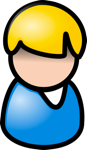 next = 5
tree of
height 20
(220 leaves)
nullifiers
100 DAI
contract state
… but observer does not     know which are spent
C1  C2  C3  C4  0 … 0
to address A
public list of coins
[Speaker Notes: Stress that H1 is collision resistant.]
Who pays the withdrawal gas fee?
Problem:   how does Bob pay for gas for the withdrawal Tx?
If paid from Bob’s address, then fresh address is linked to Bob

Tornado’s solution:   Bob uses a relay
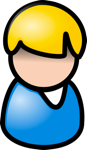 (100-gas) DAI
gas
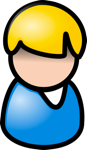 to address A
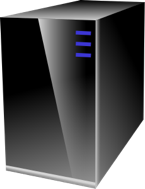 Note:  relay and Tornado also charge a fee
tornado
contract
relay
Tornado Cash:  the UI
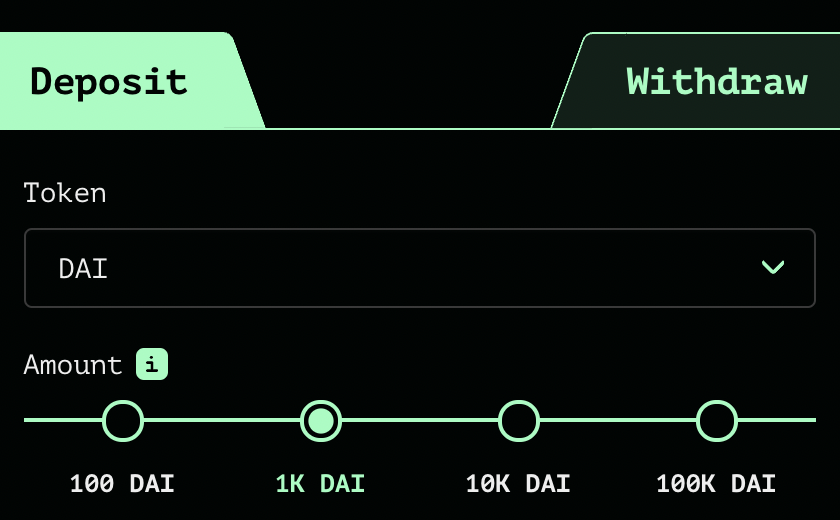 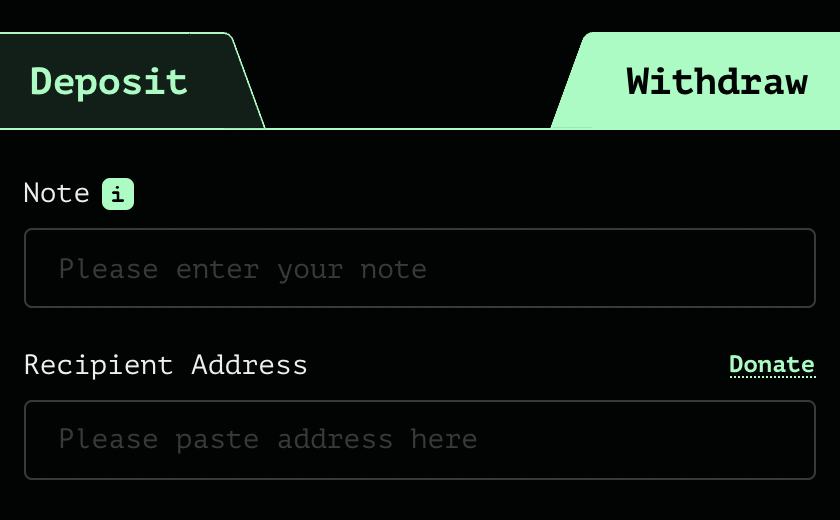 enter note here
After deposit:  get a note
address
(wait before withdrawing)
Later, use note to withdraw
Anonymity set
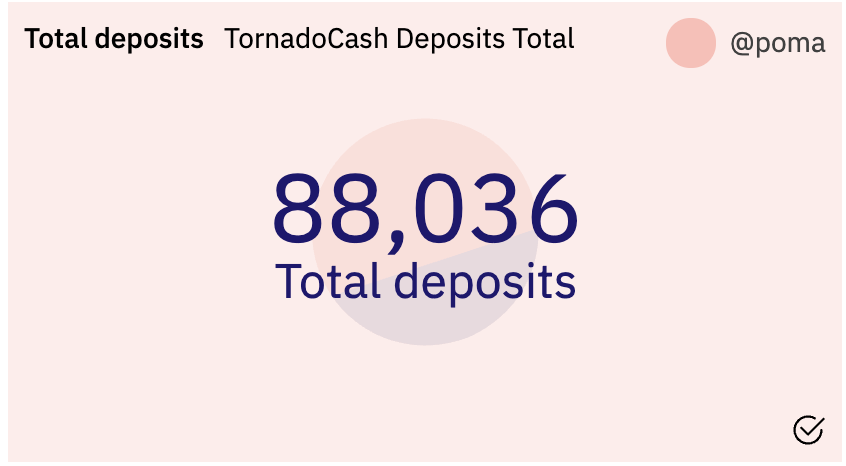 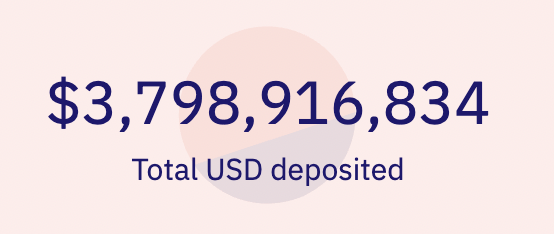 # leaves occupied
over all pools
1 ETH pool
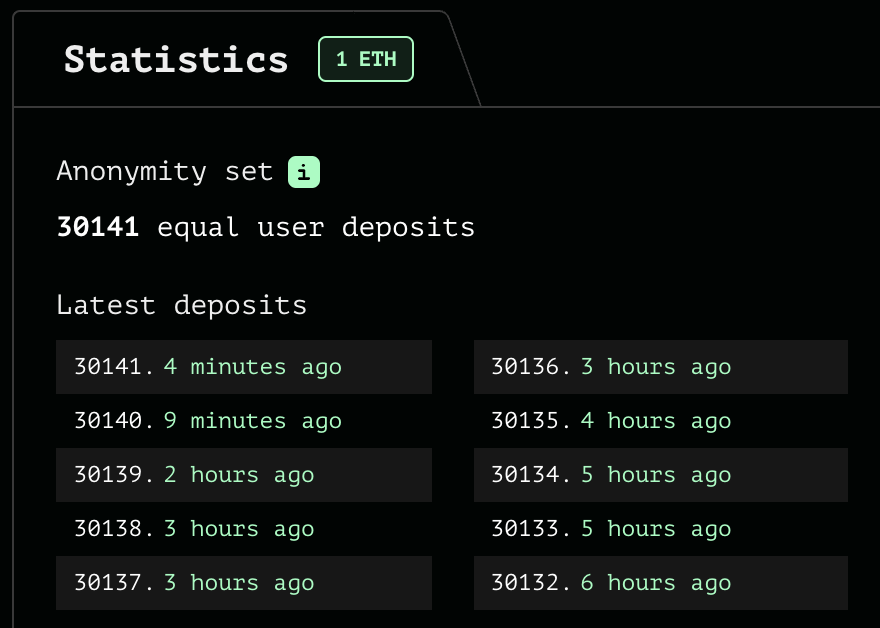 Oct. 2021
Compliance tool
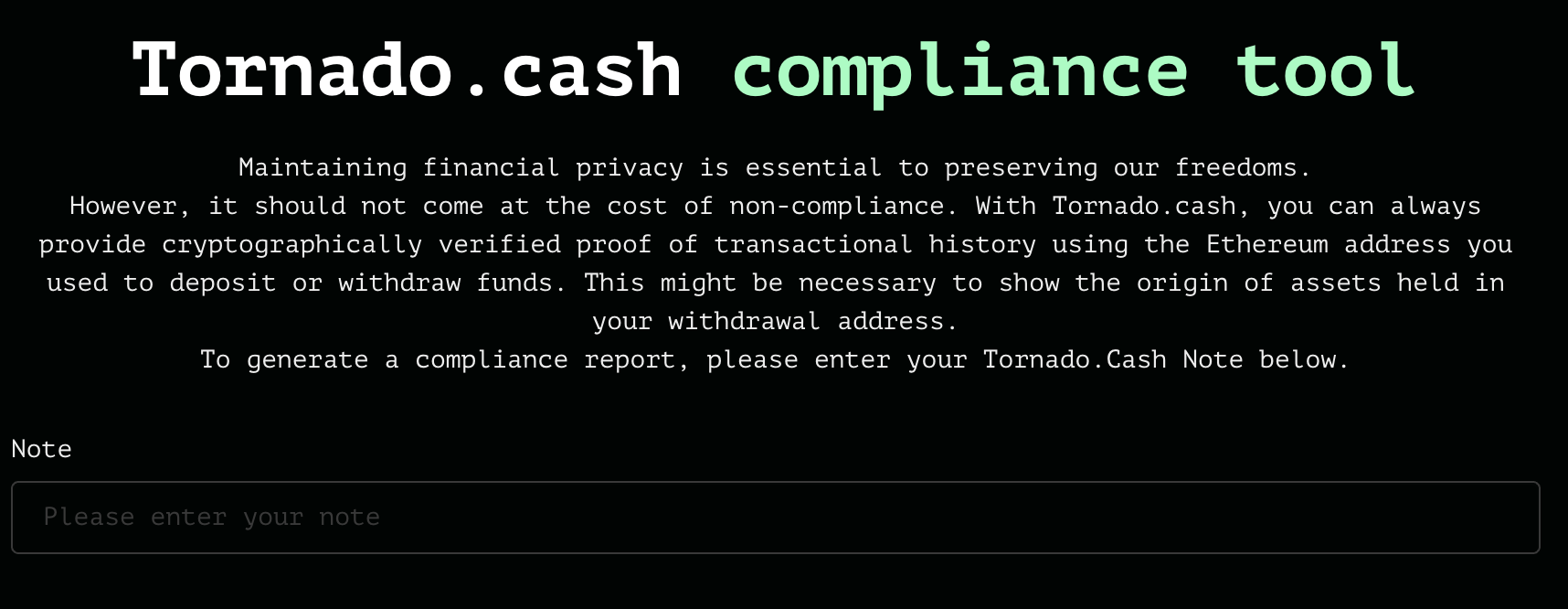 enter note here
Compliance tool
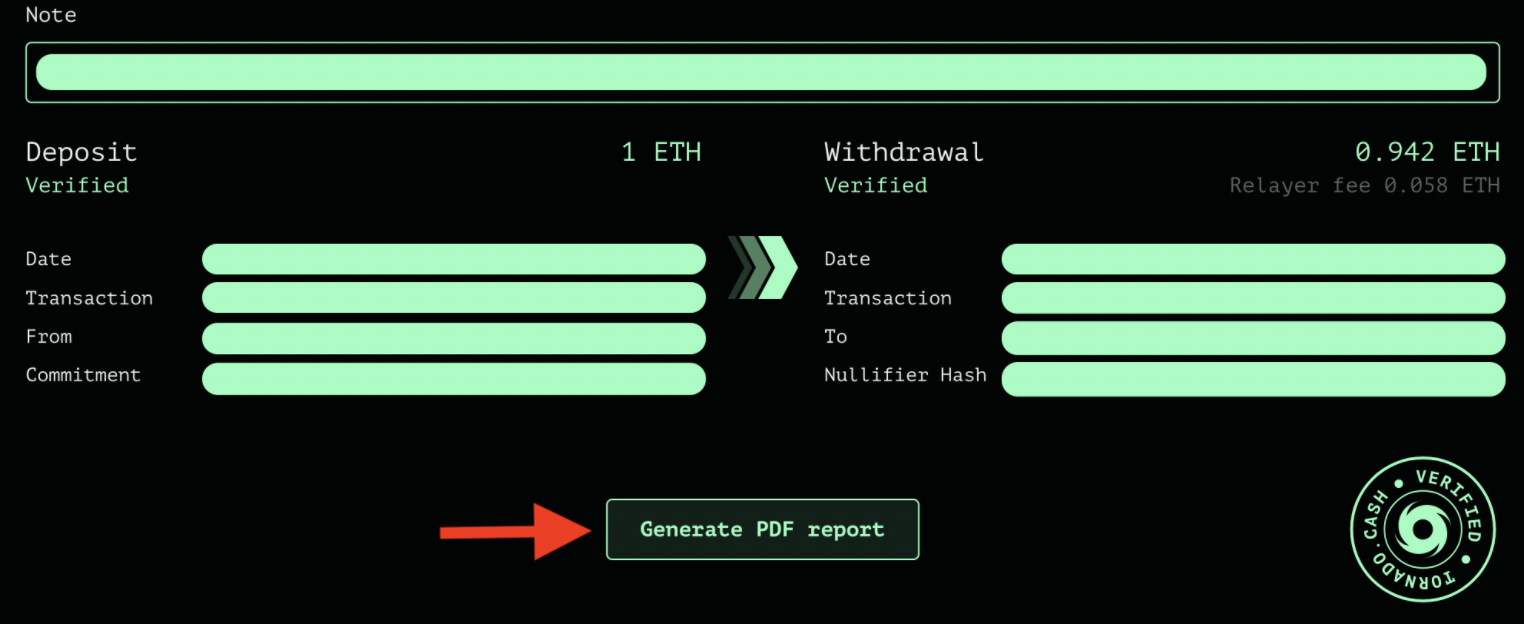 Reveals source address and destination address of funds
Tornado trouble … U.S. sanctions
The Ronin-bridge hack (2022):
In late March:  ≈600M USD stolen … $80M USD sent to Tornado
April:  Lazarus Group suspected of hack
August:   “U.S. Treasury Sanctions Virtual Currency Mixer Tornado Cash”
Lots of collateral damage … and two lawsuits
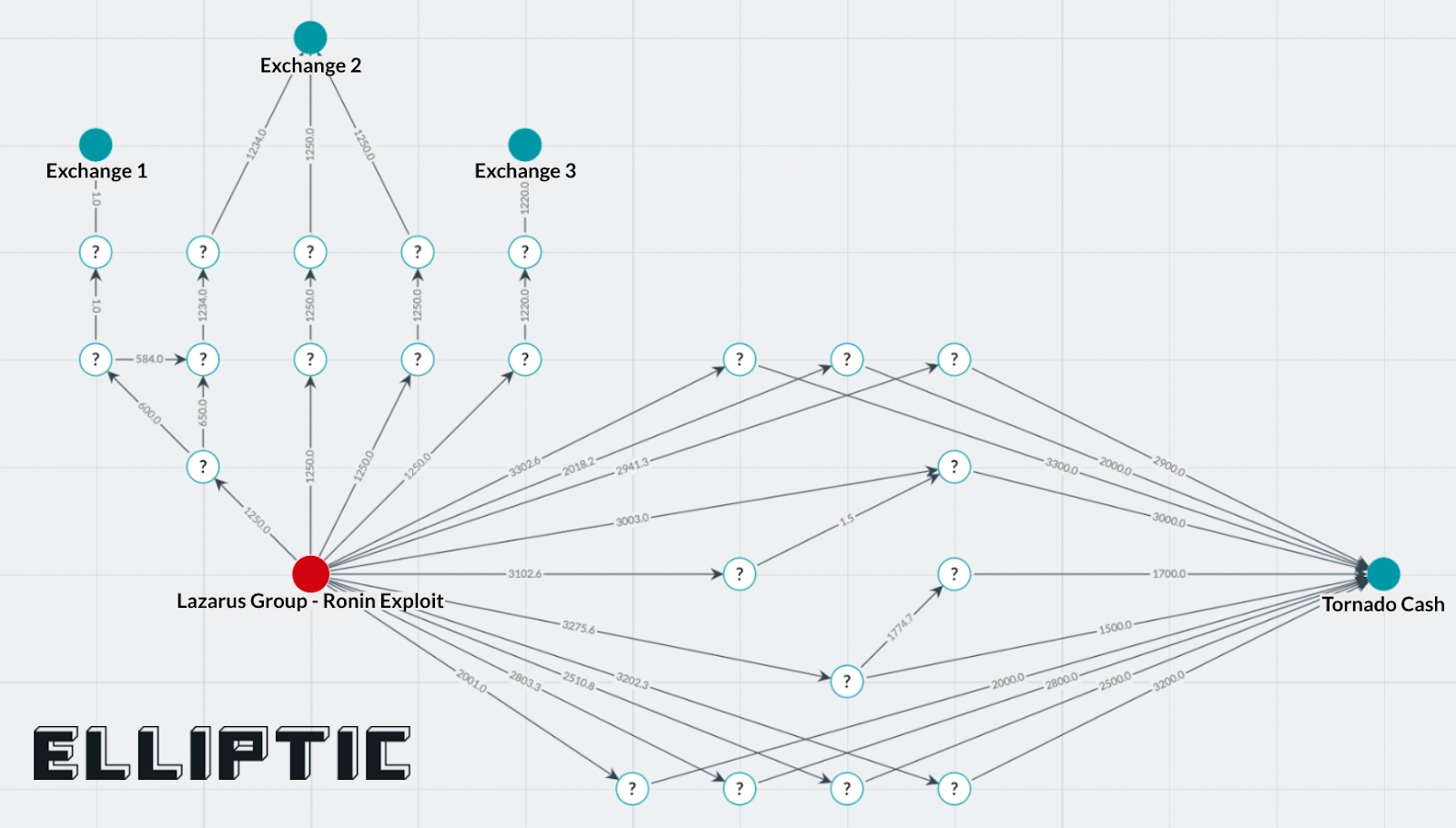 Tornado
The lesson:  complete anonymity in the 
	payment system is problematic
Sanctions
“U.S. persons would not be prohibited by U.S. sanctions regulations from copying the open-source code and making it available online for others to view, as well as discussing, teaching about, or including open-source code in written publications, such as textbooks, absent additional facts”
								U.S. Treasury FAQ, Sep. 2022
Designing a compliant Tornado??
deposit filtering:  ensure incoming funds are not sanctioned
	Chainalysis  SanctionsList  contract:
function isSanctioned(address addr) public view returns (bool) {
          return sanctionedAddresses[addr] == true ;
}
Reject funds coming from a sanctioned address.
Difficulties:  (1) centralization,  (2) slow updates
Designing a compliant Tornado??
Withdrawal filtering:  at withdrawal, require a ZK proof that 	the source of funds is not currently on sanctioned list.
How?   
modify the way Tornado computes Merkle leaves during deposit to include msg.sender.
		in our example Alice sets:     C4  =  [ H1(k, r),  msg.sender ]
During withdrawal Bob proves in ZK that msg.sender in his leaf is not currently on sanctions list.
[Speaker Notes: Discourages bad behavior in Tornado:  the funds of sanctioned addressed become trapped inside Tornado.]
Designing a compliant Tornado??
[Speaker Notes: Which pk to use.   How to control access to the secret key sk?    What if sk is lost or stolen?]
Zcash / IronFISH
Two L1 blockchains that extend Bitcoin.
Sapling (Zcash v2) launched in Aug. 2018.
Similar use of Nullifiers, support for any value Tx, and in-system transfers
END  OF  LECTURE
Next lecture:   how to build a SNARK
Further topics
Privately communicating with the blockchain:   Nym
How to privately compensate proxies for relaying traffic


Next lecture:   how to build a SNARK